МОУ «Краснопресненская СОШ  им. В. П. Дмитриева»Калининский район, Тверская область
Параллелограмм Вариньона  решает задачи
Глазунова В.Г. учитель математики  высшей квалификационной категории
Цель: изучить теорему Вариньона и научиться применять ее на практике с наименьшими временными затратами.
Задачи:
Изучить теоретический материал: понятия «параллелограмм Вариньона», бимедианы четырехугольника, разобрать доказательство теоремы Вариньона и следствия из нее.
Сравнить количество времени, необходимое для решения задач традиционным способом и, используя теорему Вариньона.
Показать решение олимпиадных заданий с помощью параллелограмма Вариньона.
Пьер Вариньон
  (1654 – 1722)
Французский  механик и математик.      
    Написал учебник по элементарной геометрии (издан в 1731 году).
    Первым доказал, что середины сторон выпуклого четырехугольника являются вершинами параллелограмма.
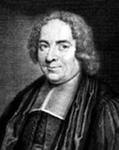 Теорема Вариньона
Четырехугольник, образованный путем  последовательного соединения середин сторон выпуклого четырехугольника, является параллелограммом, и его площадь равна половине площади данного четырехугольника.
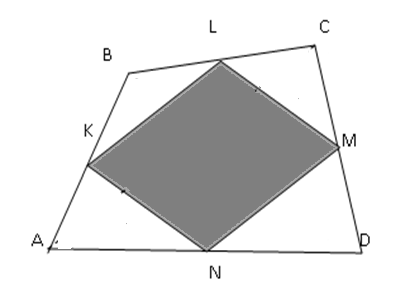 Дано:ABCD – выпуклый четырехугольник,AK=KB, BL=LC, CM= MD, AN=ND

Доказать:
KLMN – параллелограмм;
SKLMN  =SABCD  /2
Доказательство:
Рассмотрим  треугольник ABC. KL - средняя линия треугольника ABC (по определению),следовательно, KL║AC. MN – средняя линия треугольника ADC,
 MN║AC. Так как KL║AC и MN║AC, следовательно, KL║NM и  KL=MN=AC/2. Таким образом, KLMN - параллелограмм. Этот параллелограмм называется параллелограммом Вариньона данного четырехугольника.
2. Средняя линия треугольника отсекает от него треугольник, площадь которого в четыре раза меньше площади исходного треугольника, т.е. SKBL = SABC/4, SMDN=SADS/4. 
Следовательно, S1+S3=SABCD /4. 
Аналогично, S2+S4=SABCD/4. 
S1+S3  + S2+S4 =  SABCD /4 + SABCD/4 = SABCD/2.
Т.е., SKLMN = SABCD/2.                                             Что и требовалось доказать.
Бимедианы треугольника
[1] В. Вавилов, П. Красников. Бимедианы четырехугольника//Математика. 2006 - №22.
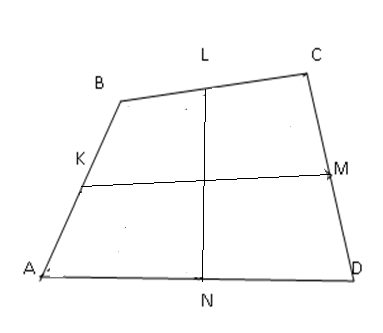 – это отрезки, соединяющие середины противоположных сторонKM  и   LN
 (диагонали параллелограмма Вариньона)
Следствия из теоремы Вариньона
№1
	Параллелограмм Вариньона является ромбом тогда и только тогда, когда в исходном четырехугольнике:
	 1) диагонали равны  AC=BD; 
	 2) бимедианы перпендикулярны                KM        LN
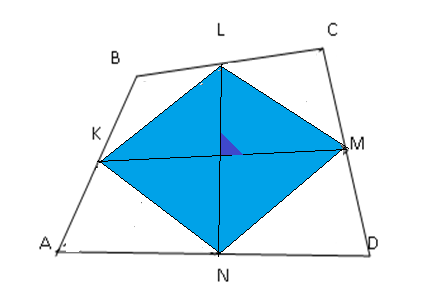 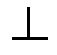 №2 
	Параллелограмм Вариньона является прямоугольником тогда и только тогда, когда в исходном четырехугольнике:       
	1)  диагонали перпендикулярны;                    AC        BD                                                 2)  бимедианы равны                     KM=LN
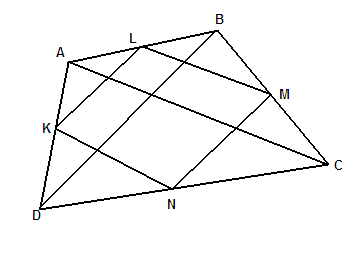 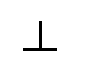 №3
	Параллелограмм Вариньона является квадратом тогда и только тогда, когда в исходном четырехугольнике:      
	1) диагонали равны AC=BD и  перпендикулярны AC       BD;
	2) бимедианы равны  MK=NL и перпендикулярны MK    NL
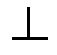 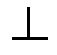 Решение задач  (из учебника)
Докажите, что середины сторон четырехугольника являются вершинами параллелограмма.
Дано: ABCD – четырехугольник
        AK=KB, BL=LC, CM=MD, AN=ND

        Доказать:   KLMN – параллелограмм

                     Доказательство:
Проведем АС и рассмотрим          АВС
KL – средняя линия, следовательно KL II AC,
KL= AC/ 2 .
Рассмотрим           ADC, NM – средняя линия, следовательно NM II AC, NM = AC/2
KL II AC, NM II AC, следовательно, KL II NM.
KL= AC/ 2, NM = AC/2, следовательно, KL=NM.
                KLMN – параллелограмм (противоположные стороны равны и параллельны)
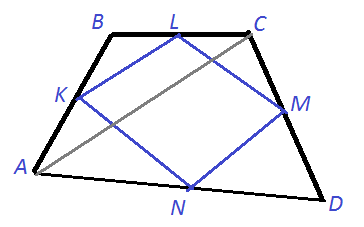 Новое доказательство:

 KLMN – параллелограмм Вариньона             ( по определению)
Докажите, что четырехугольник – ромб, если его вершинами являются середины сторон прямоугольника
Дано: ABCD – прямоугольник,DE=EA, AL=LB, BM=MC, DH=HC
     
    Доказать: ELMH – ромб

                     Доказательство:
Проведем  АС, рассмотрим треугольник АВС.
LM – средняя линия, значит LM II AC, LM =AC/2.
Рассмотрим треугольник ADC, EH- средняя линия , EH II AC, EH = AC/2.
LM II EH, LM=EH, следовательно, 
ELMH –параллелограмм.
Проведем BD. Так как BD=AC ( диагонали прямоугольника равны), значит EL=LM
Следовательно, ELMH – ромб.
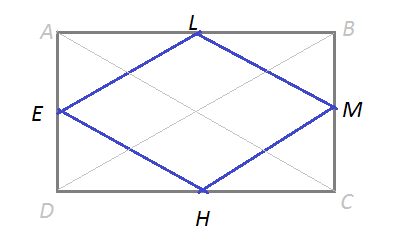 Новое доказательство:

                      ELMH – ромб ( по 1 следствию из теоремы Вариньона)
Олимпиадные задачи
Докажите, что если диагонали четырехугольника равны, то его площадь равна произведению средних линий. 
                                      	                                                                                                                         Дано:
                                        	 ABCD- четырехугольник                                         	 АС=ВD
                                         	Доказать:
                               	      	SABCD  =  KM * LN
В
L
C
K
M
D
А
N
Доказательство:KLMN – параллелограмм  Вариньона. Так как  AC= BD, параллелограмм Вариньона является ромбом.  SKLMN =KM*LN /2 (площадь ромба равна половине произведения его диагоналей ).
                                              SABCD = 2 SKLMN = KM * LN
Докажите, что площадь параллелограмма, образованного прямыми, проходящими через вершины выпуклого четырехугольника и параллельными его диагоналям, в два раза больше площади исходного четырехугольника
Доказательство:
SABCD=SLMNK+SLKD+SALM+SBMN+SKCN
Так как AMOL, MONB, CKON, DKOL -  параллелограммы, 
То  SALM=SMOL ,  SMBN=SMON, SNCK=SKON .
Отсюда получаем, что , 
SLKD = SLOK.
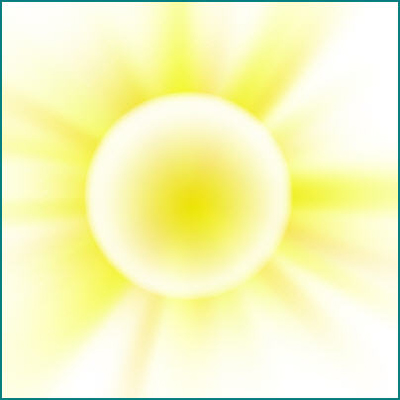 «Нет ничего нового под солнцем, но есть кое-что старое, чего мы не знаем»Лоренс Питер


 Пьер Вариньон жил в 18 веке, но теорема Вариньона как нельзя актуальна именно в наши дни, когда чтобы всё успеть, необходимо гораздо больше, чем 24 часа в сутки.